§ 9A I OPPLÆRINGSLOVA
Rutine for opplæring av tilsette og korrekt handsaming av § 9A saker
Oppvekstetaten
Ulstein kommune
Målsetjing med rutine
Denne presentasjonen er del av Ulstein kommune sitt system for kvalitetsvurdering. Målsetjinga er at han skal
syte for at alle tilsette i Ulsteinskulen får opplæring i korleis oppdage og handtere utfordringar i læringsmiljøet. Rutinen bør brukast ved starten av nytt skuleår, eller når vi har kompetanseheving innanfor emnet. 
syte for at skulane har gode rutinar for korrekt handsaming av § 9A-saker.

Rutinen tek utgangspunkt i opplæringslova kapittel 9A. Elevane sitt skulemiljø. Les meir her: Kapittel 9A

Rutinen også er knytt til Utdanningsdirektoratet sin rettleiar for arbeid med mobbing og mistrivsel. Les meir her: Mobbing og mistrivsel - kva skal skulen gjere?
Seks fasar i arbeidet
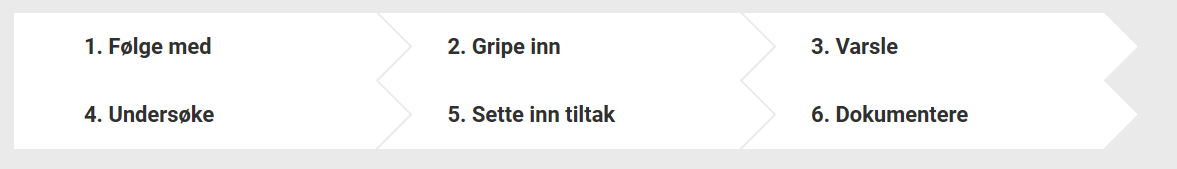 Alle har ansvar
Alle tilsette må kjenne til fasane i arbeidet med ei skulemiljøsak.
Leiinga ved skulen har ansvar for at dei tilsette har god kjennskap
til dei seks fasane og ansvaret som kvar enkelt har.

Planar for positivt skulemiljø ved kvar skule
Skulane har i tillegg til dette, eigne planar for positivt 
skulemiljø med rutinar for godt, systematisk førebyggande 
arbeid.
Fase: Følge med
Alle tilsette på skulen har plikt til å følge med
Alle som arbeider på skulen har plikt til å følge med på kva som skjer på skulen og gripe inn om dei ser krenkingar som til dømes mobbing.
Dette gjeld alle med arbeidskontrakt med skulen eller skuleeigar, men også andre tilsette som har arbeidsplass på skulen. 
Dette gjeld også andre som regelmessig arbeider på skulen og har kontakt med elevane, uavhengig av om dei får lønn for arbeidet.
Døme på tilsette dette gjeld:
– lærarar
– tilsette i administrasjonen 
– miljøarbeidarar
– helsesjukepleiarar
– assistentar
– fagarbeidarar
– vaktmeister



– reinhaldarar
– kantinetilsette
– kurshaldarar
– frivillige
– lærlingar
– praksisstudentar
– PPT
Korleis fange opp at elevar ikkje har det trygt og godt?
Det kan vere vanskeleg å oppdage mobbing, til dømes utestenging, baksnakking og mobbing på nett. 

Du kan oppdage at elevar ikkje har det bra ved å
snakke med elevane om trivsel, læringsmiljø og mobbing
sjå aktivt etter om elevane har fin samhandling, om dei snakkar fint til og om kvarandre
ta i mot innspel frå føresette om hendingar som vedkjem trivsel eller konkrete hendingar på skulen
lytte til elevane si oppleving av trivsel eller mistrivsel
sjå etter endringar i åtferd hos elevar, eller endringar i klasse – eller skulemiljøet. Til dømes kan nokre elevar verte stille og trekke seg tilbake i leik, ikkje delta i leik og aktivitetar, medan andre brått er meir tydelege og gir beskjed om noko vert vanskeleg
sjå etter endringar i klassa. Til dømes meir bråk og uro, endringar i sosialt samspel og endringar i kva barn som leikar saman 

Observasjon og undersøking

Bruk ELEVUNDERSØKINGA, SPEKTER eller andre interne undersøkingar for å kartlegge elevmiljøet
Ha gode rutinar for elevsamtalar
Ha gode rutinar for inspeksjon i friminutta. Ver aktivt observerande ved inspeksjon og ver tydeleg til stades for elevane 
Undersøk og grip inn ved mistanke om krenkingar
Ha låg terskel for å varsle kontaktlærar, sosiallærar eller leiing om hendingar og observasjonar frå friminutta
Fase: Gripe inn
Grip inn umiddelbart ved mobbing og uønskt åtferd
Skulane i Ulstein skal ha nulltoleranse mot mobbing, vald, diskriminering og trakassering, men også mot mindre alvorlege krenkingar. Prinsippet om nulltoleranse er presisert i opplæringslova for å understreke kor viktig det er at skulane har tydelege haldningar på dette.

Grip inn umiddelbart og stopp krenkingar.
Plikta til å gripe inn er avgrensa til å gjelde inngrep som er moglege å gjennomføre. Du må som tilsett ikkje stå i fare for skade deg sjølv eller krenke nokon av elevane for å stoppe situasjonen, med mindre det er nødrett eller nødverje. 

Ikkje alt er krenkingar
På ein skule må det vere rom for kritiske utsegn og usemje, utan at dette nødvendigvis skal tolkast som krenkingar. Skulen si oppgåve er også å lære elevane å tenke kritisk og å respektere andre sine meiningar.
Alle tilsette på skulen har plikt til å gripe inn
Alle som arbeider på skulen har plikt til å gripe inn dersom dei ser krenkingar, til dømes mobbing. 
Dette gjeld alle med arbeidskontrakt med skulen eller skuleeigar, men også andre tilsette som har arbeidsplass på skulen. 
Dette gjeld også andre som regelmessig arbeider på skulen og har kontakt med elevane, uavhengig av om dei får lønn for arbeidet.
Rektor har ansvar for at alle tilsette veit korleis dei skal gripe inn.
Døme på tilsette dette gjeld:
– lærarar
– tilsette i administrasjonen 
– miljøarbeidarar
– helsesjukepleiarar
– assistentar
– fagarbeidarar
– vaktmeister



– reinhaldarar
– kantinetilsette
– kurshaldarar
– frivillige
– lærlingar
– praksisstudentar
– PPT
Bruk av fysisk makt
I mange tilfelle kan plikta til å gripe inn krevje bruk av fysisk makt og tvang til dømes dersom du skal stoppe ein slåstkamp. I slike situasjonar er det viktig å vere klar over at skular ikkje har heimel til bruk av tvang i opplæringslova.
Bruk av fysisk makt er avgrensa av
straffelova sine bestemmingar
opplæringslova som seier at elevar ikkje skal refsast fysisk eller utsetjast for krenkande opplevingar
barnekonvensjonen

Plikta til å gripe inn må vurderast opp mot kva som er lovleg eller ikkje.
Regel om nødrett og nødverje kan gje grunnlag for å gripe inn på ein måte som elles er ulovleg. Denne unntaksregelen er veldig streng.
Nødverje og nødrett må berre brukast i heilt ekstraordinære tilfelle for å forsvare liv og helse.
Fase: Varsle
Alle tilsette har plikt til å varsle om all mistanke
Alle som jobbar på skulen skal varsle rektor dersom dei ser eller mistenker at ein elev ikkje har eit trygt og godt skulemiljø. Dette skal sikre at rektor får oversikt over korleis elevane har det på skulen, og for å kunne følge opp enkeltsaker.

Rektor kan delegere oppgåva til andre på skulen, men ikkje ansvaret. Rektor har ansvar for at varsla vert handsama på ein forsvarleg måte.

Låg terskel
Det skal vere låg terskel for å melde til rektor. Grunnlag for å melde kan vere
basert på observasjonar av elevane
tilbakemeldingar frå ulike undersøkingar
beskjed frå foreldre eller medelevar
aktivitet til dømes på sosiale medium
at ein elev sjølv seier ifrå at han eller ho ikkje har det godt på skulen
Kva når tilsette mobbar?
Det er i opplæringslova eigen regel om skjerpa aktivitetsplikt i saker der det er tilsette som krenkar elevar. 

Du har plikt til å varsle rektor dersom
du ser eller mistenker at ein annan tilsett utøver vald, mobbar, diskriminerer eller trakasserer ein elev

Rektor har plikt til å varsle skuleeigar, ved skulesjef, når han eller ho får slike varsel. 

Du har plikt til å varsle skuleeigar dersom
-     det er ein tilsett i skuleleiinga som krenkar ein elev
Kor raskt skal du varsle?
Alvorlege saker skal varslast til rektor med ein gong. Andre saker kan det vere forsvarleg å vente med, for eksempel til slutten av skuledagen eller i ei oppsummering for veka. 
Skulen er pliktig til å ha rutine for korleis og når varslinga skal skje. 


I alvorlege saker skal rektor varsle skuleeigar.
Skuleeigar får då moglegheit til å involvere seg i saka og verte kjend med ho, og eventuelt involvere seg i korleis ho skal løysast. Kva som er ei alvorleg sak vil vere ei skjønnsmessig vurdering.
Fase: Undersøke
Undersøk saka dersom nokon seier ifrå om at dei ikkje har det bra
Ved varsel eller mistanke om at ein elev ikkje har det bra, skal skulen undersøke saka med ein gong
Plikta til å undersøke har like låg terskel som plikta til å varsle
Grundig undersøking er ein føresetnad for å kunne sette inn gode og eigna tiltak
Plikta til å undersøke er meir knytt til eleven sine omsorgspersonar på skulen, til dømes kontaktlærar, sosiallærar, rektor, enn av personar med andre type arbeidsoppgåver som til dømesvaktmeister eller reinhaldar
Særleg strenge krav til rask undersøking av saka dersom det er ein tilsett som mobbar, diskriminerer eller trakasserer ein elev.
Plikta til å undersøke betyr at skulen skal undersøke eleven si oppleving av skulemiljøet.
Undersøkinga må ha som formål å få fram fakta om situasjonen og korleis dette påverkar eleven si oppleving av skulemiljøet. 
Plikta til å undersøke er ikkje avgrensa av skuledagen. Også hendingar på fritid og skuleveg kan utløyse plikt til å undersøke.
Eleven har rett til å medverke og rett til å verte høyrd
Skulen har plikt til å syte for at eleven får medverke når dei skal undersøke saka. Dette skjer gjennom å involvere eleven, la eleven verte høyrd.

Barnets beste skal alltid vere eit grunnleggande omsyn i skulen sitt arbeid, og skulen skal ta omsyn til dette i alle vurderingar og handlingar for å oppfylle aktivitetsplikta.

Barnekonvensjonen

Når skulen undersøker saka kan skulen observere elevane i friminutt, i ein læringssituasjon, dei kan ha samtalar med involverte elever eller nokon som veit noko om saka. Skulen kan også bruke ikkje-anonyme undersøkingar, kartleggingsverktøy eller sosiogram.

Hugs å vareta elevane sitt personvern. Ikkje utlever opplysningar om dei til andre.
Digitale hendingar
Skulen har ansvar for å handsame hendingar på nett og hjelpe til med å avgrense skadeomfanget. 
Elevar i sårbare situasjonar kan vere ekstra sårbare på nett. 
Skulen må kontakte politiet ved mistanke om lovbrot. Politiet kan også gi rettleiing. Ved alvorlege hendingar må skulen vurdere å melde til politiet. 
Handtering av alvorlege saker skje gjennom lovlege tiltak. Det er fare for å krenke eleven sine rettar ved å sette inn ulovlege tiltak. 

Særleg viktig:
Det er ikkje lov å be om innsyn i eleven sine private meldingar eller innhald på privat utstyr.
Det er ikkje lovleg å gå inn på andre sine lukka sosiale fora utan samtykke. Dette gjeld også den eller dei som du trur står bak digital mobbing.

Utfyllande informasjon: Forebyggende tiltak og leders ansvar (udir.no)
Fase: Sette inn tiltak
Skulen har plikt til å sette inn eigna tiltak
Skulen har plikt til å
sette inn eigna tiltak for alle elevar som opplever at skulemiljøet ikkje er trygt og godt, uansett årsak
følge opp tiltaka
evaluere verknaden av tiltaka
legge til eller endre tiltaka om det er naudsynt


Tiltaka må vere lovlege etter opplæringslova. Tilsette har rettar etter arbeidsmiljølova. 

Tiltaka må bygge opp under eit godt skulemiljø, som igjen er ein føresetnad for at elevane får utvikle seg fagleg og sosialt.
Kva er eigna tiltak?
Det er utarbeidd nettressurs med tiltak i skulemiljøsaker. 
Les meir om eigna tiltak her: Tiltak i skulemiljøsaker

Hugs å vurdere barnets beste
Eigna tiltak bør ta utgangspunkt i barn sin rett til å verte høyrt og direkte vurdert opp mot kva som er barnet sitt beste. 

Korleis gjere vurderingar rundt barnets beste? Les her: Vurdering av barnets beste

Lovlege tiltak
Tiltaka må, i tillegg til å vere eigna, vere lovlege. Skulen har ikkje rett til å bruke tvang. Elev eller foreldre kan heller ikkje samtykke til at skulen bryt lovverket. 

Tiltaka må vare så lenge at eleven får oppfylt retten til å ha eit trygt og godt skulemiljø. Skulen har plikt til å følgje opp og evaluere verknad av tiltaka. Tiltaka skal evaluerast saman med elev og foreldre.
Fase: Dokumentere
Skulen må dokumentere kva som vert gjort
Skulen må sette inn tiltak som fører til handling og endring til det betre for eleven. Skulen må dokumentere skriftleg kva dei gjer for å syte for at eleven får det trygt og godt på skulen.

Skulen har to dokumentasjonsplikter
1: Dokumentere kva tiltak skulen planlegg å gjennomføre – gjennom ein Aktivitetsplan
2: Dokumentere kva skulen har gjort for å følge opp delpliktene i kvar enkelt sak (følge med, gripe inn, varsle, undersøke og sette inn tiltak)

Dokumentasjonen skal sikre at
elev og foreldre får eit bevis på at skulen tek saka seriøst og at dei forpliktar seg til å hjelpe eleven. 
Fylkesmannen raskt kan få oversikt dersom saka vert meldt dit.
saka vert tilstrekkeleg omtalt ved eventuelle tilsyn, erstatningssaker eller straffesaker.

MAL for Aktivitetsplan er i Sikker Arbeidsflyt
Krav om Aktivitetsplan
Aktivitetsplanen er ein skriftleg plan skulen må lage når skulen får vite at ein elev ikkje har det trygt og godt på skulen. Aktivitetsplanen treng ikkje vere knytt til ein bestemt elev, men kan ta utgangspunkt i ein situasjon eller utfordring der fleire elevar er involvert. 

Aktivitetsplanen skal minimum innehalde informasjon om
kva problem som skal løysast
kva tiltak skulen har planlagt å gjennomføre for å løyse saka
kva tid tiltaka skal gjennomførast
kven som er ansvarlege
kva tid tiltaka skal evaluerast

I arbeidet med å dokumentere ei sak må skulen handsame personopplysningar på rett måte. Alle personopplysningar skal handsamast i samsvar med personopplysningslova sine reglar. Rektor skal sikre at informasjon vert overført mellom barnetrinn og ungdomstrinn.  Les meir her: Slik handsamar du personopplysningar